Virus zika
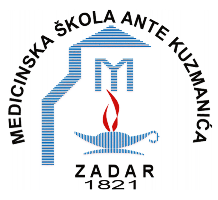 Medicinska škola Ante Kuzmanića
 Ana Đurić 1.a
Virus Zika  (ZIKV) je član virusne porodice Flaviviridae i roda Flavivirus
 Prenosi se komarcima iz roda Aedes,  
    najčešće vrste  - A. aegypti (azijski tigrasti 
    komarac)
 Od 1950-ih pojavljuje se u ekvatorijalnom 
    pojasu
 2014.  raširio se preko Pacifika do 
    Francuske polinezije, zatim 2015. prelazi
    u Meksiko, Karibe, Sjevernu i Južnu 
    Ameriku…. i dalje….
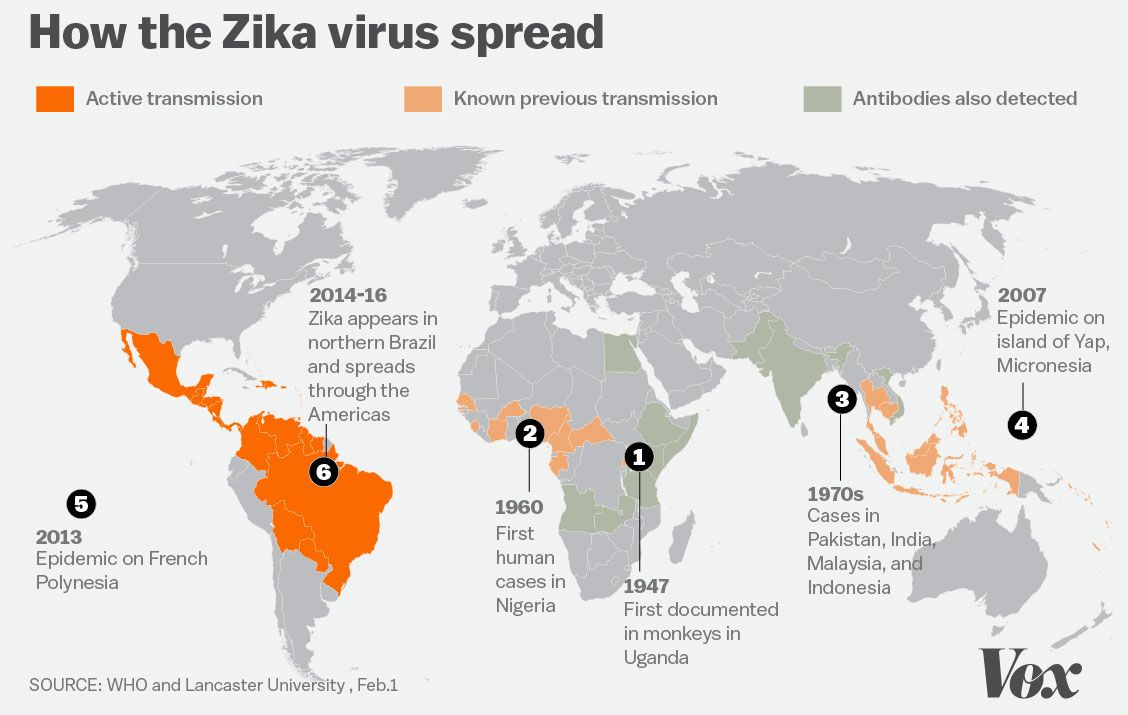 Općenito…
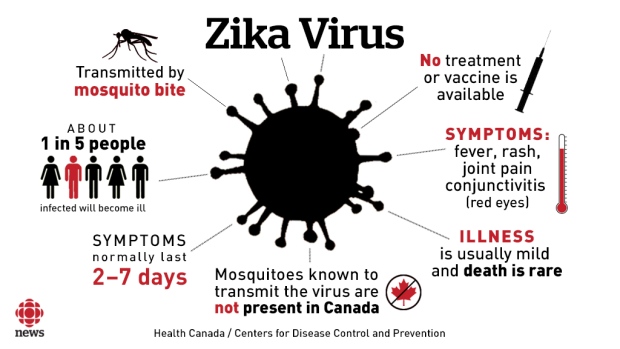 Građa virusa
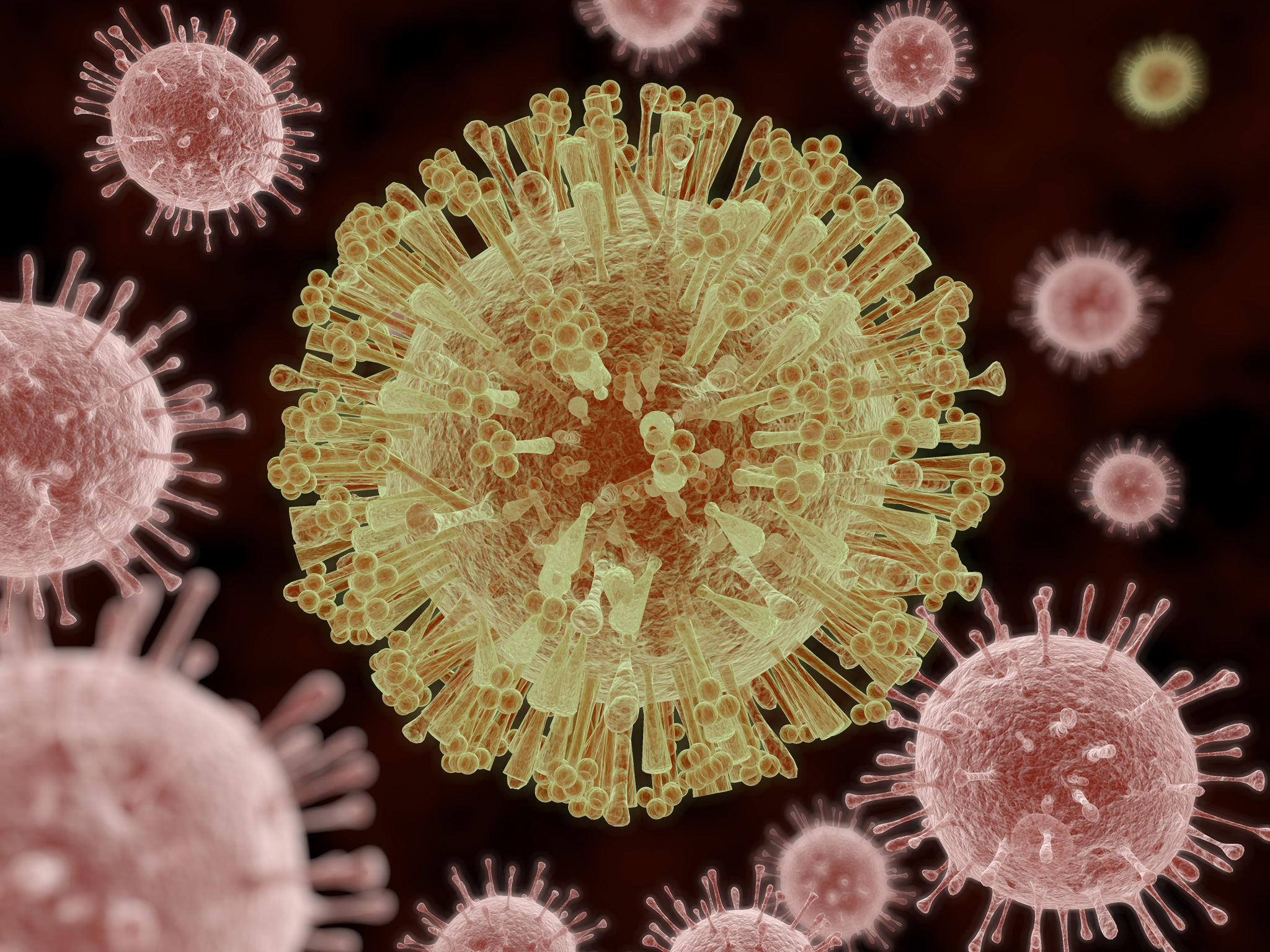 Posljedice…
Kod odraslih najčešće prolazi bezazleno
Trudnice rađaju djecu s  poremećajem mikrocefalije, odnosno s iznimno malom glavom i oštećenim mozgom
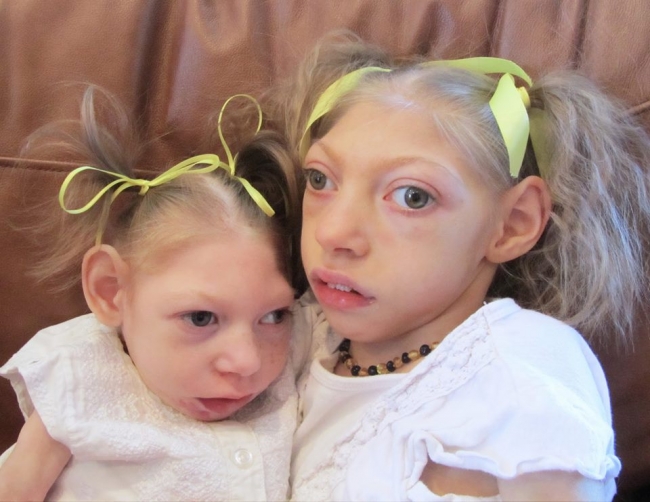 Širenje virusa
Kod kralješnjaka najčešći domaćin virusa je majmun
Glavni putevi prijenosa kod ljudi su:
                           -  spolnim putem
                           -  tijekom trudnoće
                           -  ubodom komarca
Još se istražuju teorije o širenju virusa preko transfuzije krvi
Kod čovjeka bolest započinje infekcijom stanica imunosnog sustava nakon čega dolazi do širenja u limfne čvorove i krvotok
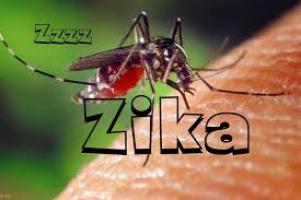 simptomi
Glavni simptomi akutne infekcije su: 
vrućica
glavobolja
kožni osip
upale očne spojnice
bolovi u mišićima i zglobovima
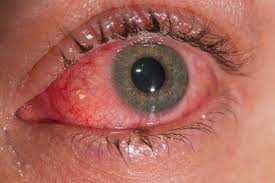 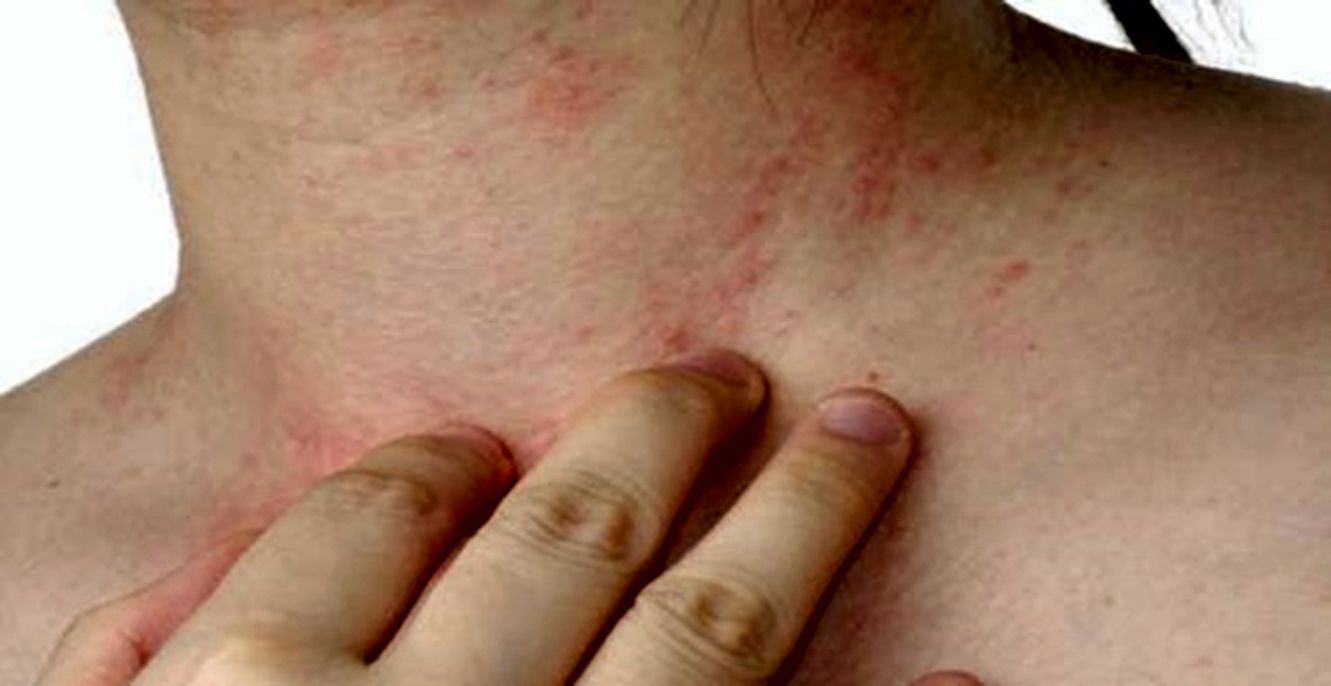 Liječenje i prevencija
Liječenje je simptomatsko:
snižavanje vrućice 
davanje antihistaminika

Glavni koraci u sprječavanju Zika virusa su:
izbjegavanje kontakta između komaraca i ljudi
nošenje odjeće koja pokriva većinu tijela
mreže za komarce

Trenutno ne postoji učinkovito cjepivo, ali istraživanja su u tijeku…
Web stranice:
http://www.plivazdravlje.hr/aktualno/clanak/27856/Zika-virus.html
https://bs.wikipedia.org/wiki/Zika_virus
http://www.jutarnji.hr/strasni-zika-virus-prenosi-se-i-spolnim-odnosom--u-sad-u-zabiljezen-prvi-slucaj-prijenosa-virusa-s-covjeka-na-covjeka/1512627/